CSS字型樣式
Fonts
font-family
	h1 {font-family: "Times New Roman", sans-serif;}
font-size
	p {font-size: 2.5em;}
font-weight
	.vip {font-weight: bolder;}
font-style
	.var {font-style: italic}
font-variant
	#subtitle {font-variant: small-caps;} 
font
	p {font: italic bold 28px/36px "Times New Roman", serif;}
font-family
屬性值: 一或多個字型名稱
若多個字型名稱，以逗號分隔
字型名稱若內含空白，以引號括住
font-family 最後加上通用字型

h1 {font-family: "Lucida Calligraphy", Verdana, serif;}
h2, h3 {font-family: sans-serif;}
p#asp {font-family: "Monotype Corsiva", Arial;}
p {font-family: "Bauhaus 93";}
通用字型(Generic font families)
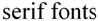 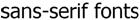 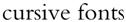 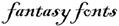 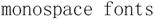 https://www.w3.org/Style/Examples/007/fonts
serif vs sans serif: https://www.webdesignerdepot.com/2013/03/serif-vs-sans-the-final-battle/
字型大小(font-size)
屬性值:
	xx-small, x-small, small, medium, large, x-large, xx-large
	smaller, larger
	length
	%
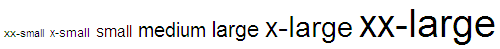 字型粗細(font-weight)
bold (厚)、bolder (更厚)、及 normal (正常)
設定數值可以從 100(最細) 到 900 (最粗的)

<span style="font-weight: bold">bold</span>
<span style="font-weight: 900">900</span>
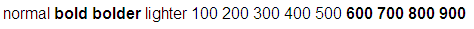 = bold
= normal
字型格式(font-style)
用來設定字體是否為斜體字 (italic 或 oblique)
<span style="font-style: normal">normal</span>
<span style="font-style: italic">italic</span>
<span style="font-style: oblique">oblique</span>
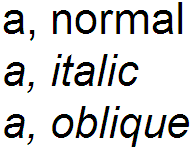 字型變形(font-variant)
<span style="font-variant: small-caps">initial in small caps</span> AND LATER IN LARGE CAPS.
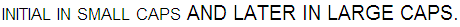 font
font: font-style font-variant font-weight font-size/line-height font-family;
h1 {font: 1.75em sans-serif;}
h2 {font: 28px serif;}
h3 {font: bold 1.75em sans-serif;}
h4 {font: oblique bold small-caps 1.75em Verdana, sans-serif;}
p {font: italic 28px/32px Georgia, Times, serif;}